70-ти лет со дня Победы посвящается:

«Солдаты войны».
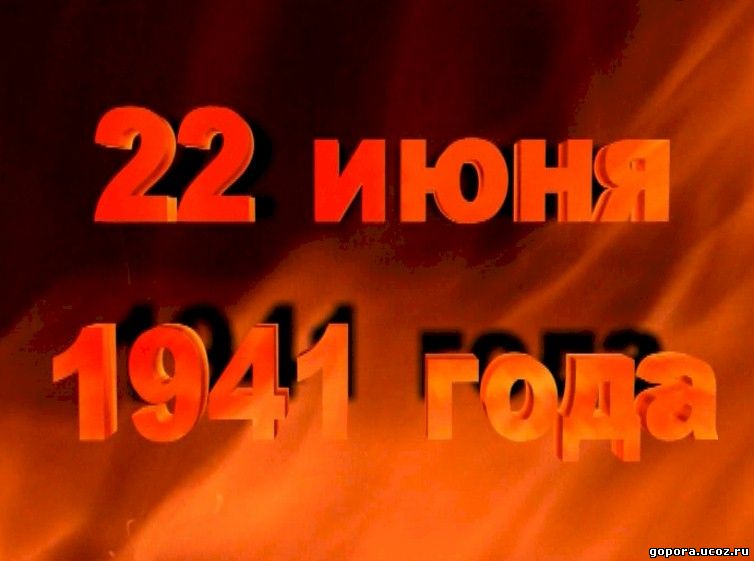 22 июня 1941 года в 4 часа утра Германия напала на Советский Союз.В 12 часов дня 22 июня 1941 года Молотов выступил по радио с официальным обращением гражданам СССР сообщив о нападении Германии на СССР и объявила о начале отечественной войны.
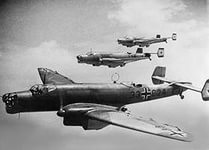 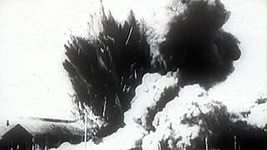 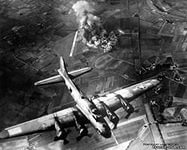 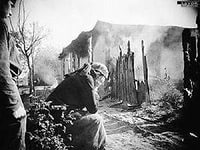 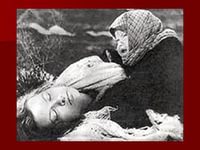 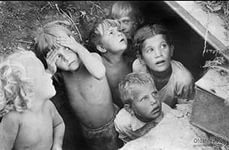 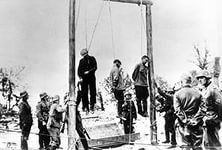 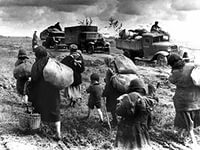 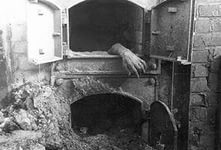 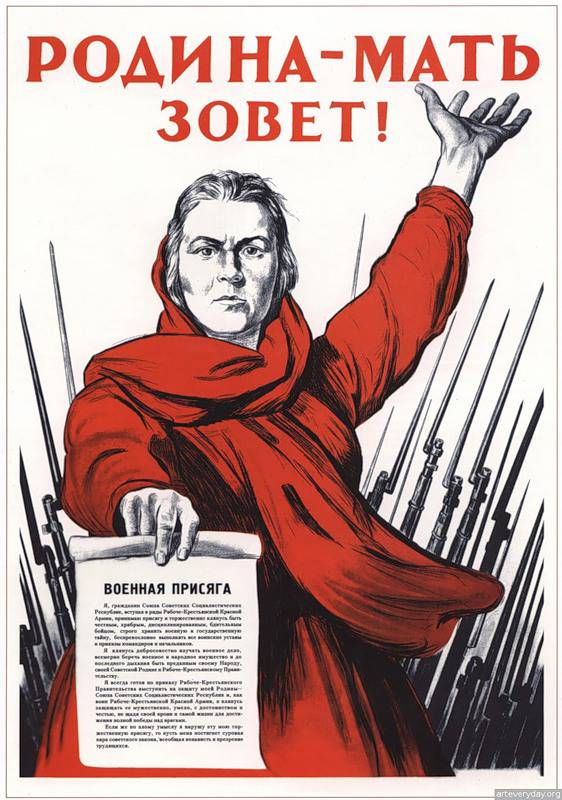 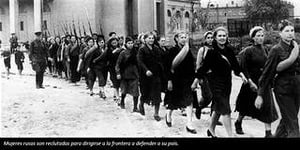 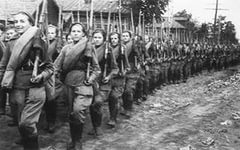 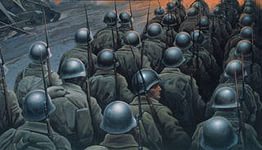 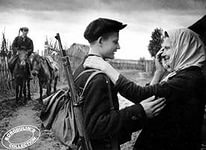 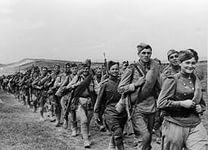 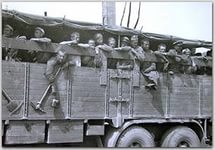 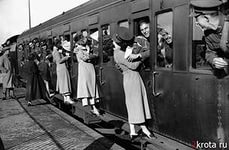 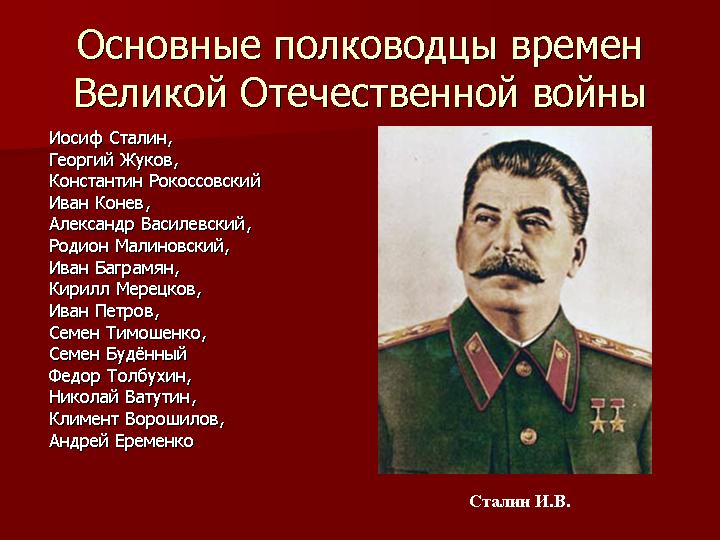 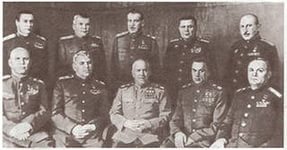 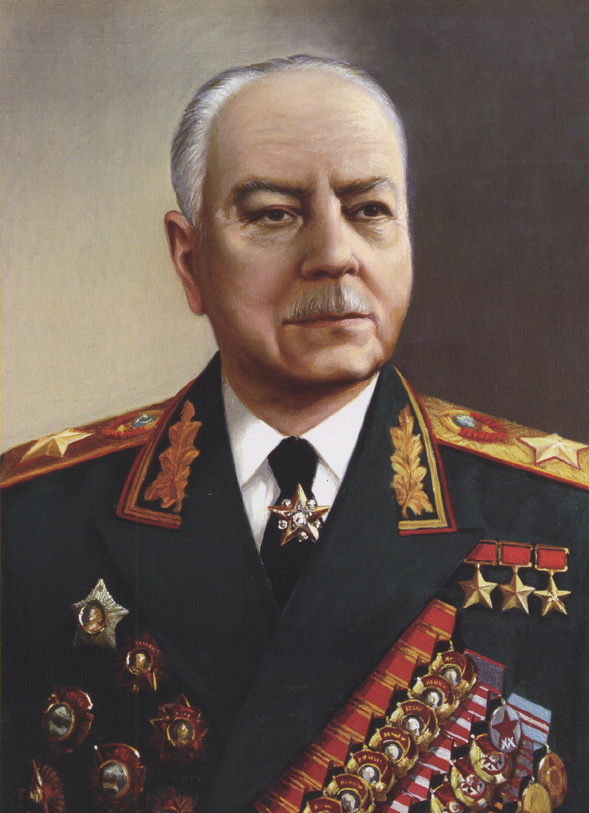 ВОРОШИЛОВ Климент Ефремович (1881-1969) - профессиональный революционер, советский государственный, партийный и военный деятель. Маршал Советского Союза (1935), Герой Советского Союза (1956, 1968), Герой Социалистического Труда (1960).
Конев Иван СтепановичМаршал Советского СоюзаДважды Герой Советского СоюзаИван Конев родился 28 декабря 1897 г. в селе Ладейно Вологодской губернии (ныне Кировская область), в семье крестьянина Степана Ивановича Конева. Умер:21 мая 1973 года
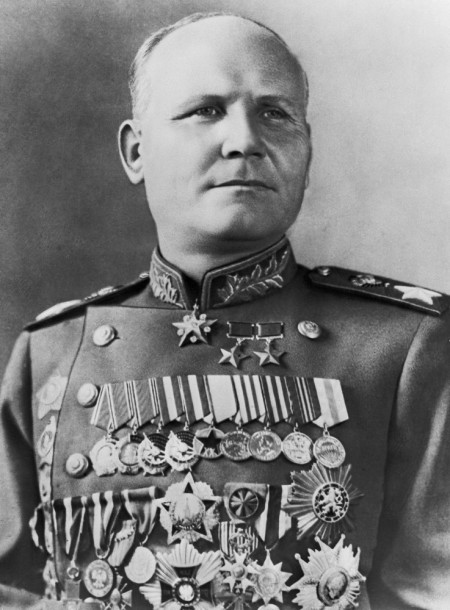 Баграмян Иван Христофорович родился 20 ноября (2 декабря) 1897 г. в горном селении Чардахлы  
Маршал Советского Союза Баграмян И.Х. умер 21 сентября 1982 г. Похоронен на Красной площади у Кремлёвской стены.
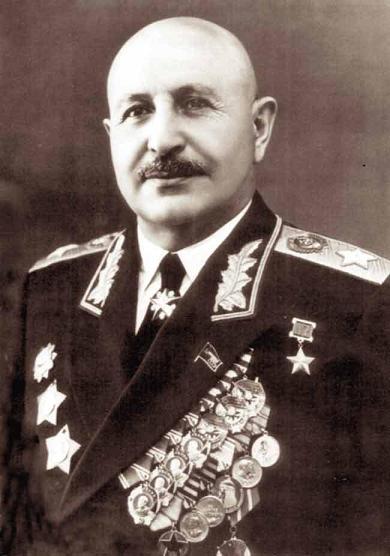 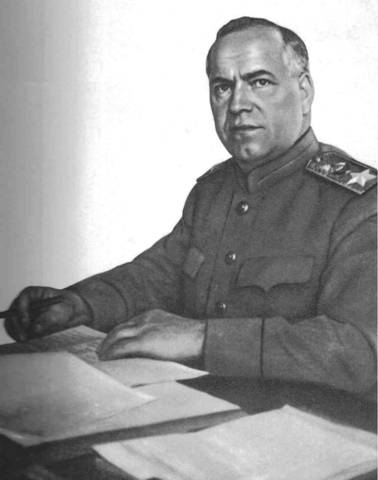 Георгий Константинович Жуков родился 19 ноября (1 декабря) 1896 года в деревне Стрелковке Угодско-Заводской волости Малоярославецкого уезда Калужской области (ныне - Жуковский район Калужской области), в семье крестьян Константина Артемьевича и Устиньи Артемьевны Жуковых.
18 июня 1974 года в 14.30 Георгий Константинович скончался.
Рокоссовский Константин Константинович-
родился в городе Великие Луки 8 декабря 1896 года.



Рокоссовского не стало 3 августа 1968 года, в 54-ю годовщину службы в армии. Его похоронили на Красной площади у кремлевской стены.
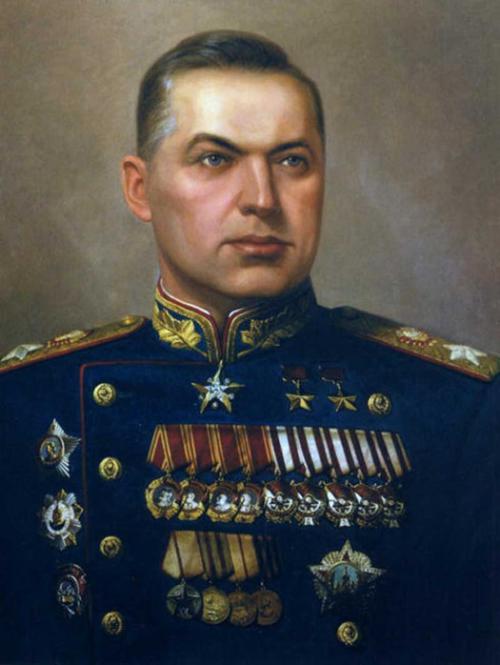 Василевский Александр Михайлович


Годы жизни: 18(30).09.1895–5.12.1977.
Был Маршалом Советского Союза и Министром Вооруженных сил СССР.
Родился в селе Новая Гольчиха около Кинешмы на Волге. Был сыном священника.
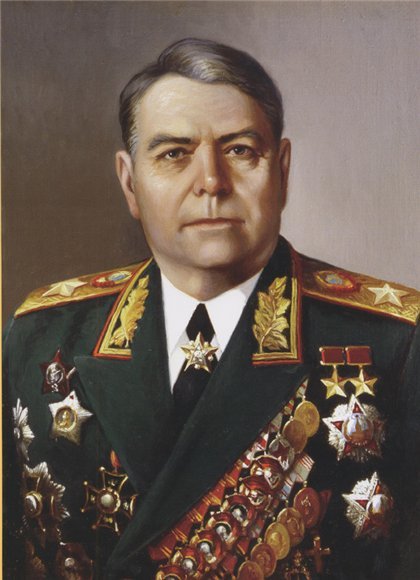 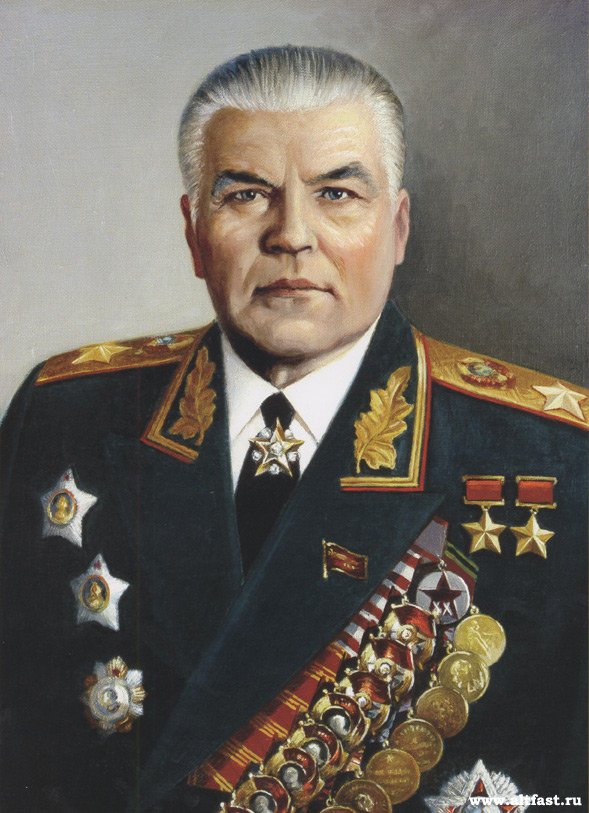 Родион Яковлевич Малиновский 
родился 23 ноября 1898 года в городе Одессе.

В 16 лет Родион Малиновский стал солдатом 


Умер Родион Яковлевич Малиновский 31 марта 1967 года после тяжелой и продолжительной болезни. Похоронен на Красной площади у Кремлевской стены.
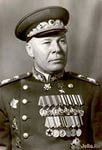 Тимошенко Семен Константинович, 

родился 6(18).02.1895 г. в с. Фурмановка ныне Одесской обл.

Маршал Советского Союза (1940), дважды Герой Советского Союза (1940, 1965).

Умер 31.3.1970 г.
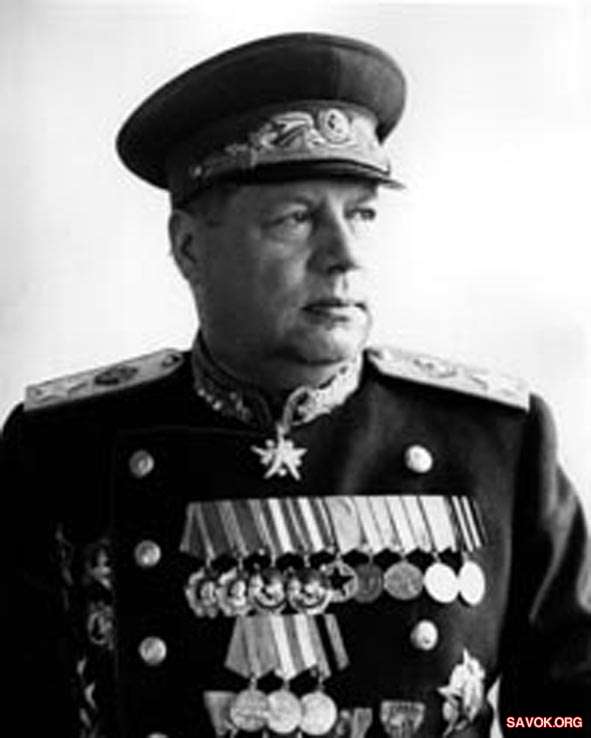 Толбухин Федор Иванович,
 Родился 4 июня (16 июня) 1894 г. в д. Андроники Ярославской области, в семье крестьянина, по национальности русский. 

 Умер 17 октября 1949 г. Похоронен на Красной площади в Москве.
Герои Советского Союза
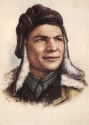 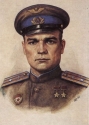 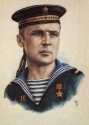 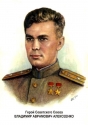 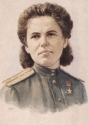 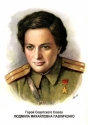 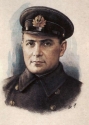 Герой Советского Союза Великой Отечественной Войны Ижедеров Фёдор Николаевич
Фёдор Ижедеров родился 17 июля 1922 года в селе Рысайкино (ныне — Похвистневский район Самарской области). С1927 года вместе с семьёй проживал в Приморском крае. После окончания четырёх классов школы работал маляром. В июле 1941 года Ижедеров был призван на службу в Рабоче-крестьянскую Красную Армию. 
Скончался 13 апреля 1988 года, похоронен в родном селе.
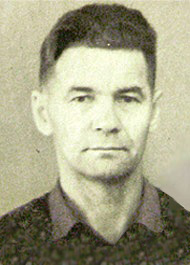 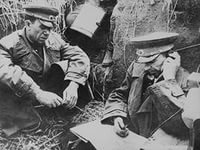 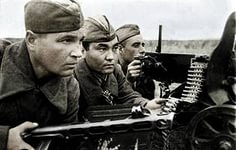 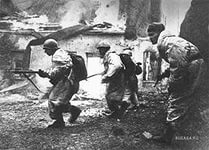 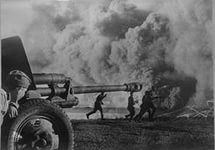 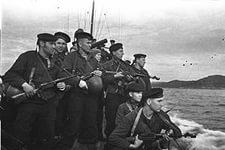 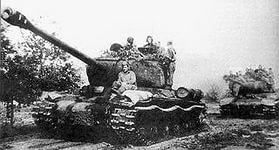 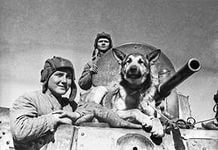 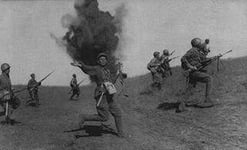 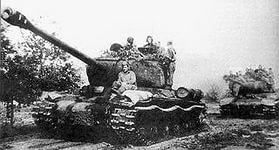 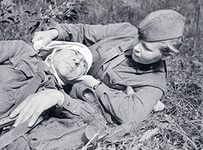 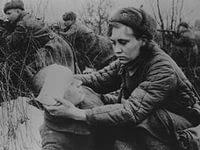 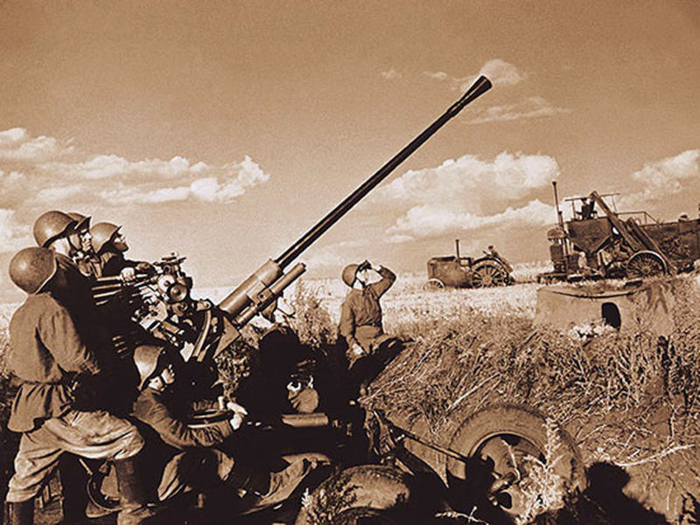 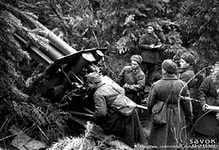 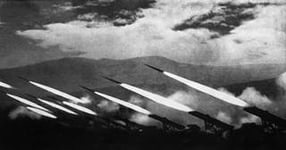 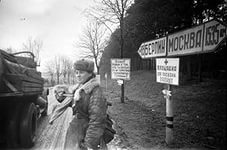 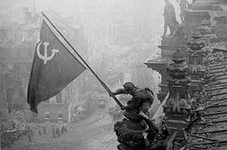 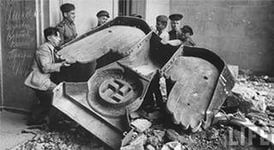 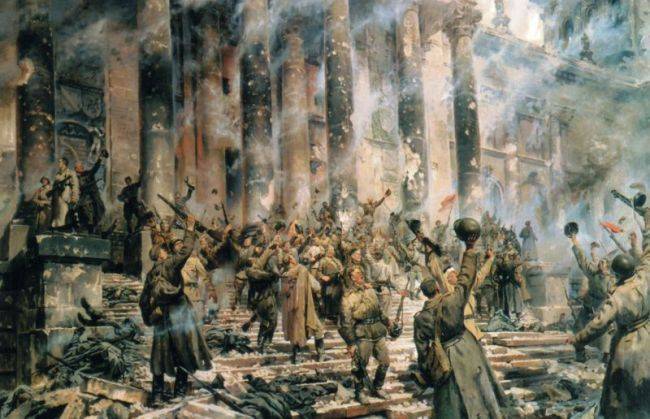 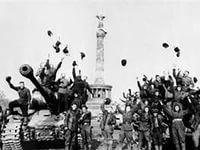 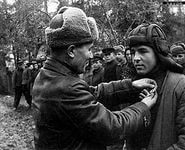 Медали и ордена.
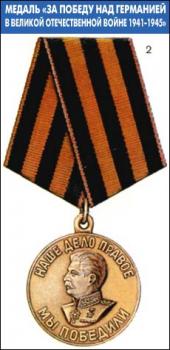 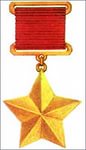 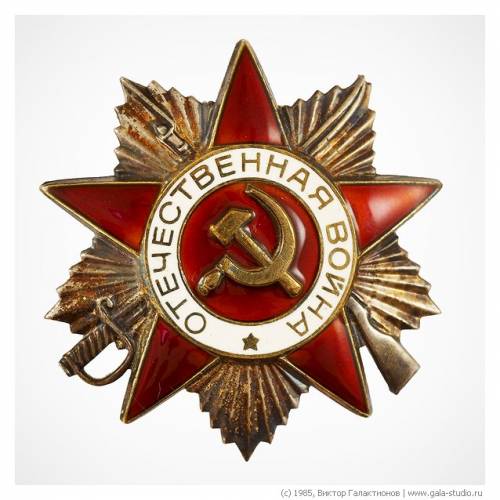 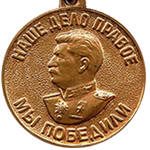 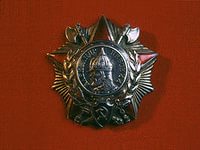 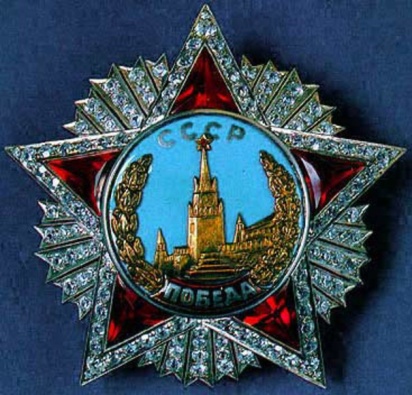 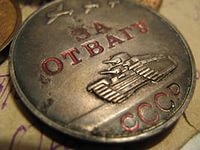 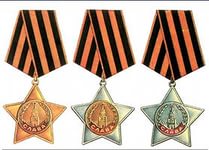 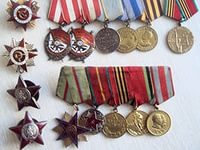 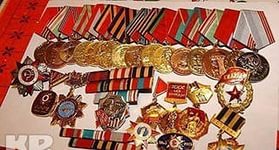 Памятники и мемориалы.
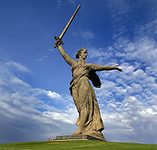 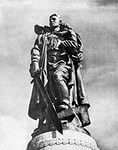 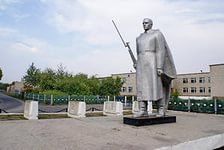 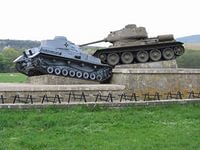 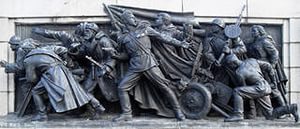 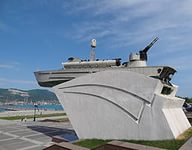 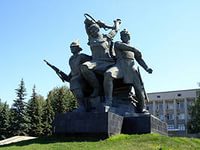 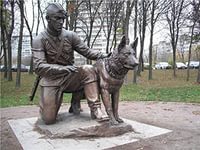 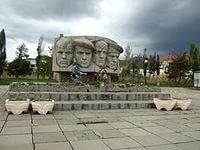 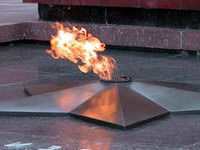 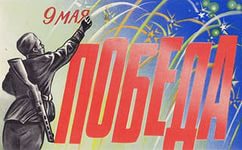 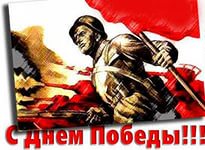 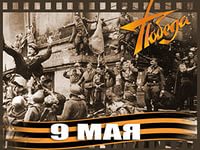 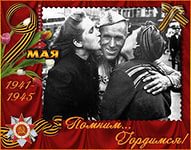 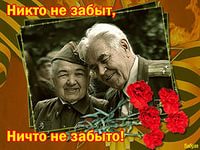 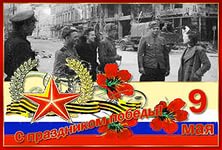 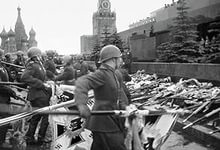 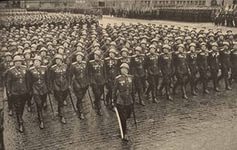 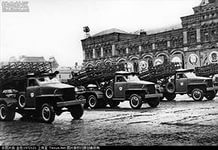 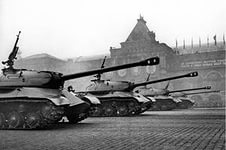 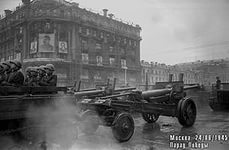 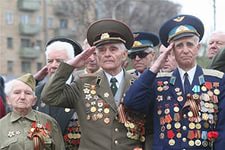 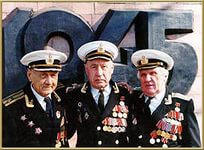 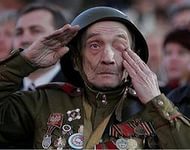 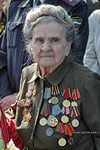 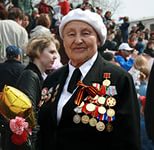 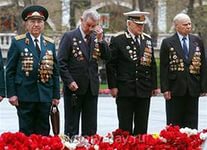 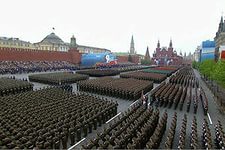 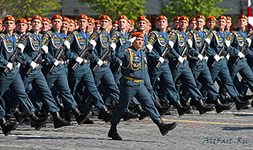 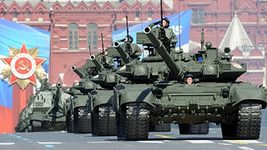 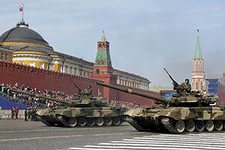 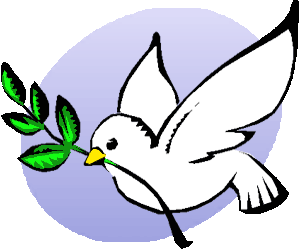 Мы за МИР на Земле!